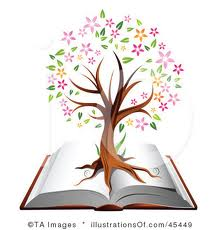 Behaving the Way we do
Exercise 1 : Reading
Aims of the Unit
Reading 
Organizing information for an essay 
Skimming and Scanning texts
Taking notes and explaining what you have read
Vocabulary building collocations
What do you think?
During a tutorial on human behavior you hear two students express the following points of view. In small groups discuss which student you agree with and why
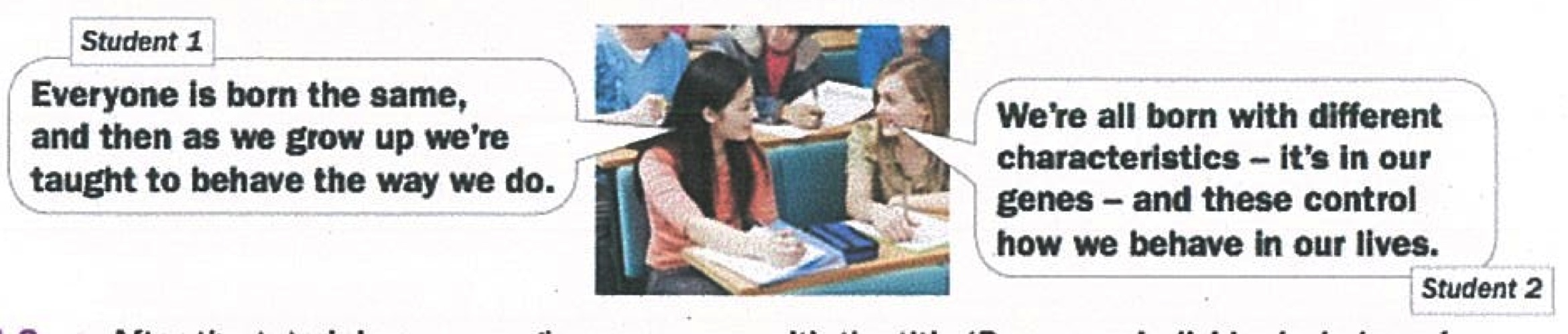 What kind of Essay is this ?
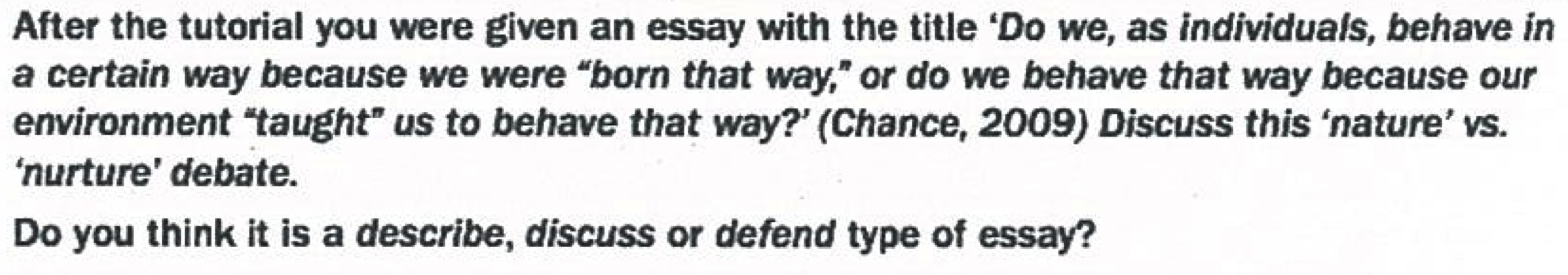 Reading Exercise
Please download the related worksheet from the class blog: 
http://philipgelwell.edublogs.org/2014/08/31/organising-inf…n-for-an-essay/